Instructions
How to use this template:
This template is provided as a resource to help you structure your presentation. Here are some helpful reminders:
A variety of slides are included in this template. 
Use of all slides is not required. Customize at your discretion. 
The communications team can provide finishing touches once submitted.
Colors
Questions about our brand colors? Please refer to the guide below:
PRIMARY COLORS
Backgrounds, text
BENEVOLENT 
BLUE
GENEROSITY
GREEN
GRACE
GRAY
#002B49
#6ABF4B
#636569
ACCENT COLORS
Charts & graphs
POSITIVE
PINK
OASIS
ORANGE
YOUTHFUL
YELLOW
PEACEFUL
PURPLE
#F4436C
#FFC629
#691F74
#F36C24
Typography
Headline
Body copy
CALLOUT
This template uses Arial Bold and Regular. 
Please use only Arial when creating presentations. 
28pt font size minimum for all text.
Your presentation starts after this slide.
Type Heading Here
Headline
Body copy
CALLOUT
This template uses Arial Bold and Regular. 
Please use only Arial when creating presentations. 
28pt font size minimum for all text.
Foster Care
Headline
Body copy
CALLOUT
This template uses Arial Bold and Regular. 
Please use only Arial when creating presentations. 
28pt font size minimum for all text.
Anti-Trafficking
Headline
Body copy
CALLOUT
This template uses Arial Bold and Regular. 
Please use only Arial when creating presentations. 
28pt font size minimum for all text.
Single Moms
Headline
Body copy
CALLOUT
This template uses Arial Bold and Regular. 
Please use only Arial when creating presentations. 
28pt font size minimum for all text.
Sanctity of Human Life
Headline
Body copy
CALLOUT
This template uses Arial Bold and Regular. 
Please use only Arial when creating presentations. 
28pt font size minimum for all text.
Global
Headline
Body copy
CALLOUT
This template uses Arial Bold and Regular. 
Please use only Arial when creating presentations. 
28pt font size minimum for all text.
Family Support
Headline
Body copy
CALLOUT
This template uses Arial Bold and Regular. 
Please use only Arial when creating presentations. 
28pt font size minimum for all text.
00%
Statement, quote or large stat here
00%
Alternate quote or large stat here
HEADLINE OR STATEMENT HERE LOREM IPSUM DOLOR SIT AMET.
Thank You
OUR IMPACT IN 2023
OUR IMPACT IN 2023
250,259
children and individualsdirectly served
19,580,059
meals provided,nationally and globally
additional individuals impacted through advocacy, trainings, awareness, and volunteering
143,334
NATIONAL & GLOBAL REACH
26
19
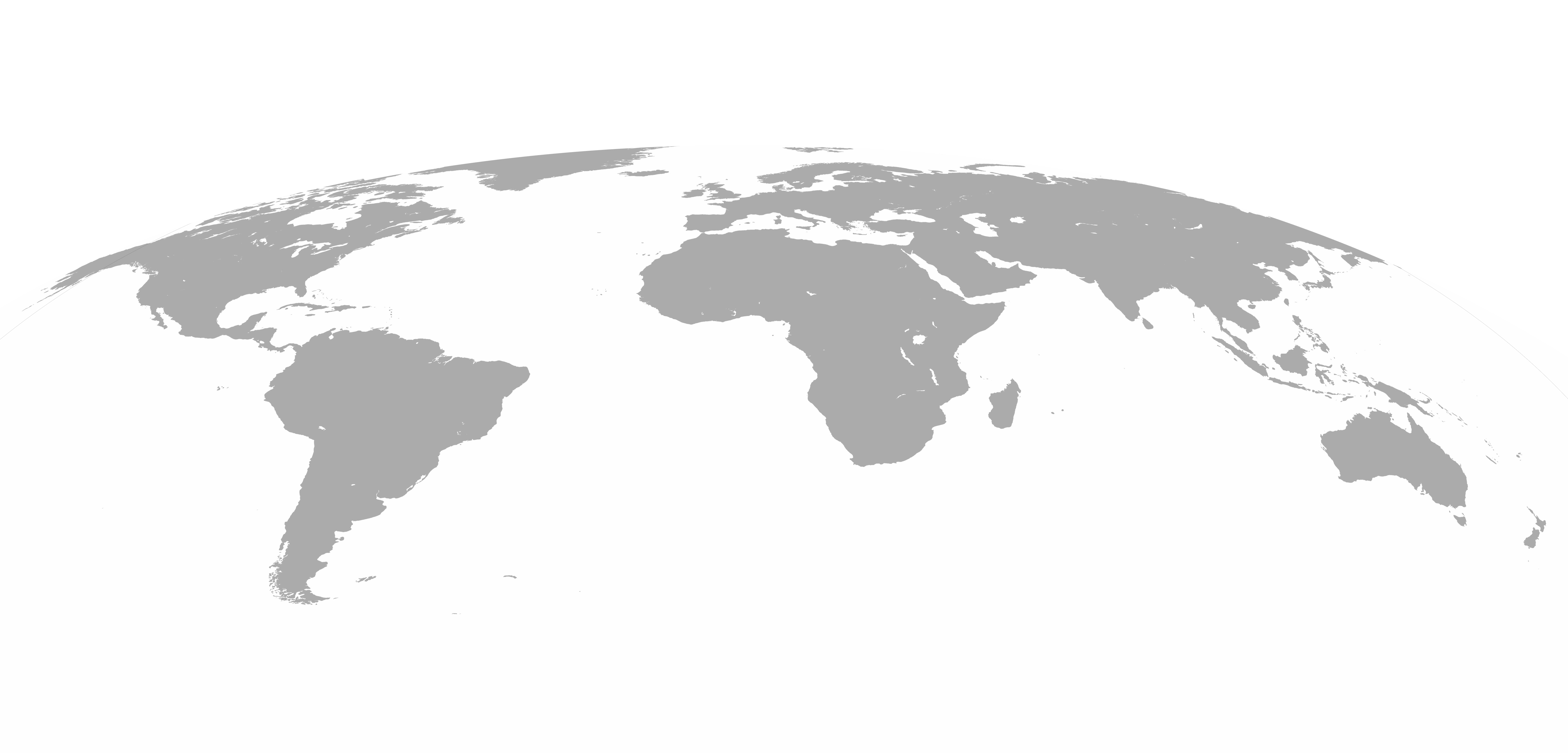 States
Countries
Foster Care
2,700  Served in foster care 
154,947 Days of care provided to foster children 
148Children needing a forever home placed with an adoptive family
Family Support
2,297 Clients served 
18,159,804  Pounds of food distributed
$53,839,915 Dollars worth of in-kindresources distributed
Single Moms
265 Single moms and children served 
32,786 Days of care provided 
$219,998 Dollars saved
88% Completion rate
Anti-Trafficking
1,007 Clients served by24/7 mobile teams
12,969 People impacted through education, advocacy,and awareness
Sanctity of Human Life
25,251  U.S. and global clients served
2,196  clients presented with the option of adoption
1,027babies saved from abortion
Global
3,727,844 global meals provided
19,627  global child sponsorships 
195,344 total children and individuals served
Thank You